Създаване и използване на собствени блокове или подпрограми
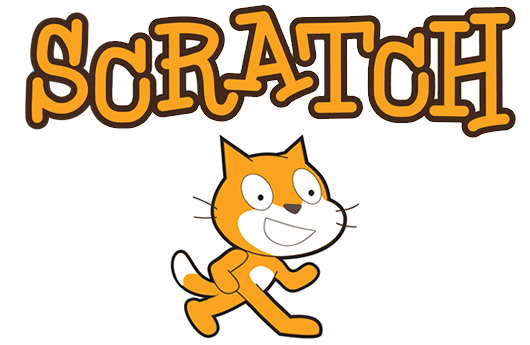 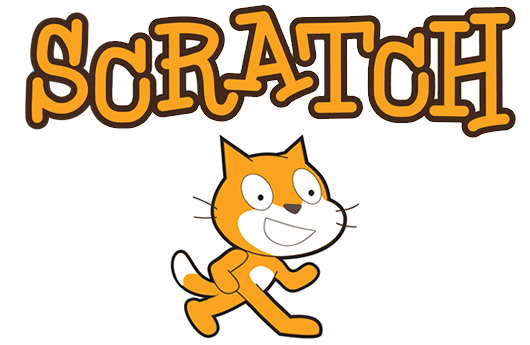 ЩЕ УСЪВЪРШЕНСТВАТЕ УМЕНИЯТА СИ:
да планирате движения на компютърен герой; 
 да откривате еднотипни действия в компютърна програма; 
 да създавате код за анимиране на компютърните герои с подпрограми; 
 да усъвършенствате съществуващи проекти чрез използване на собствени блокове или подпрограми.
От кое меню ще вземем блокове за придвижване на героя по сцената?
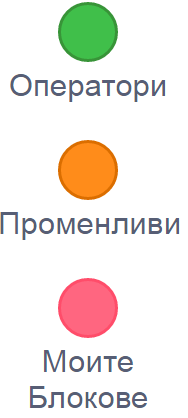 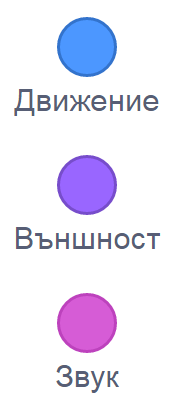 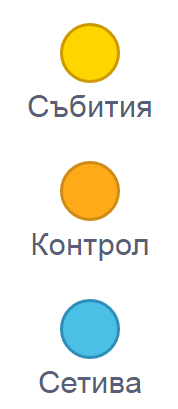 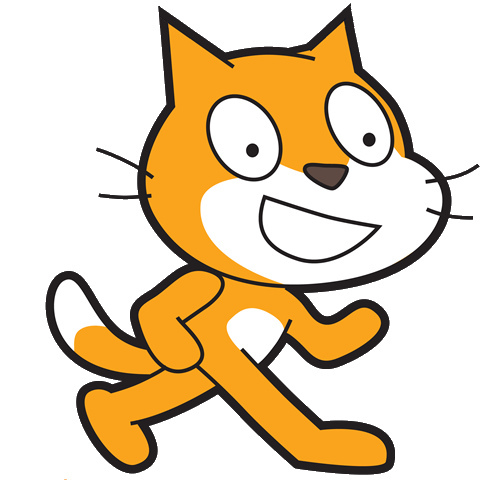 От кое меню ще вземем блокове за придвижване на героя по сцената?
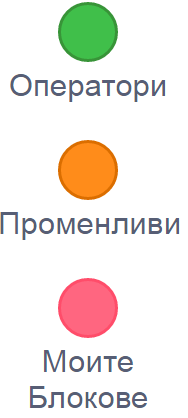 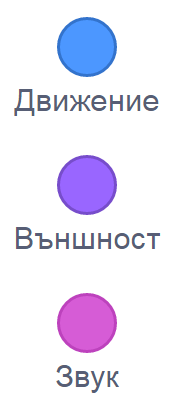 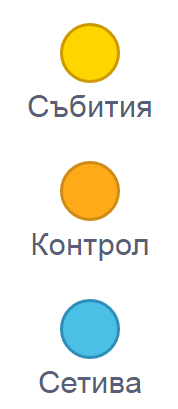 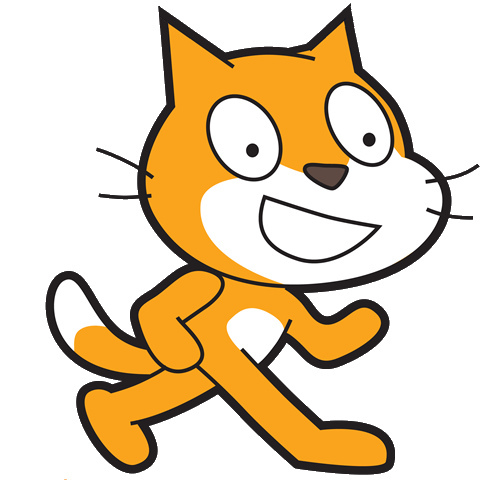 От кое меню ще вземем блокове за повтарящи се действия (цикъл) ?
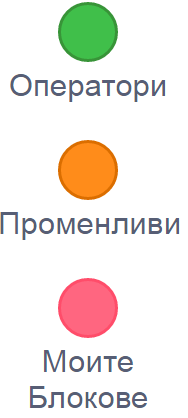 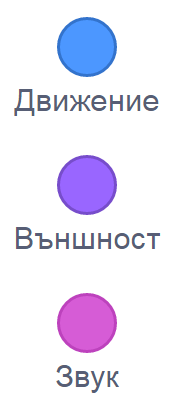 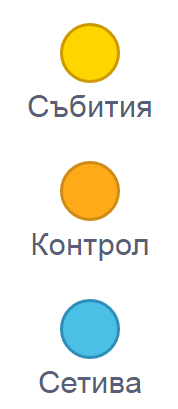 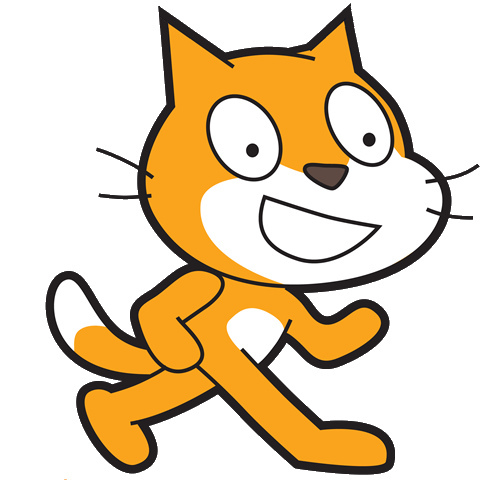 От кое меню ще вземем блокове за повтарящи се действия (цикъл) ?
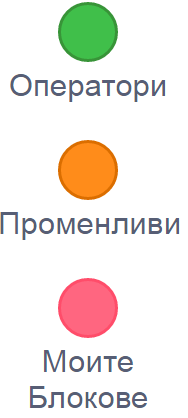 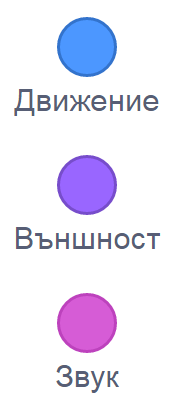 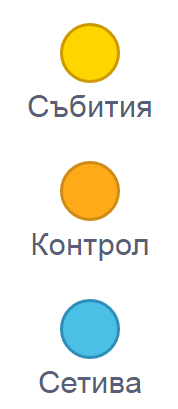 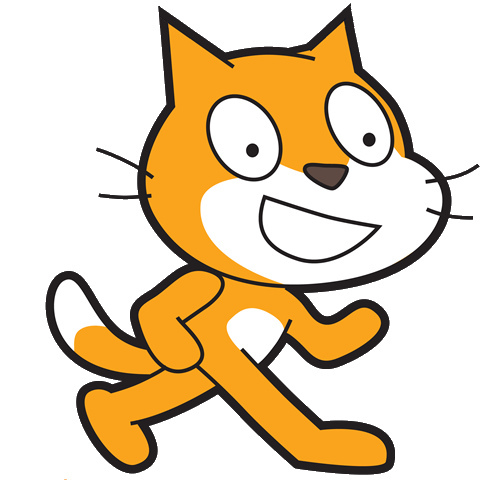 За да изглеждат героите по-живи, ни трябват блокове за смяна на костюми. Къде ще ги намерим?
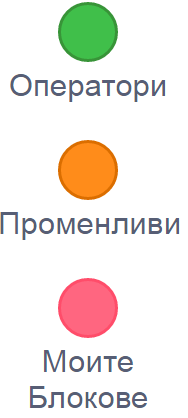 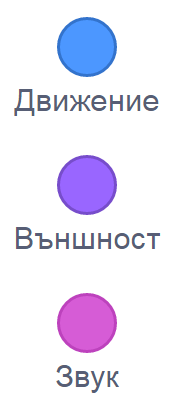 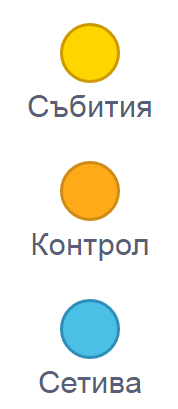 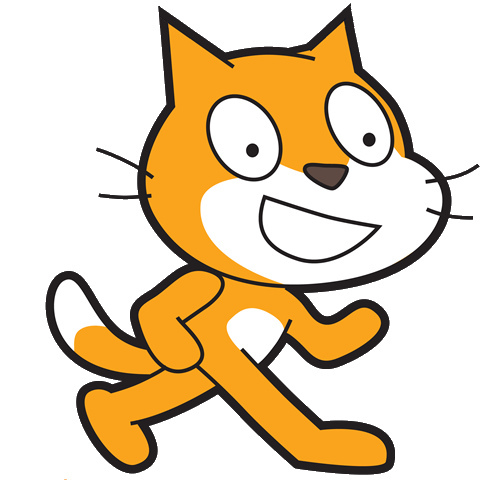 За да изглеждат героите по-живи, ни трябват блокове за смяна на костюми. Къде ще ги намерим?
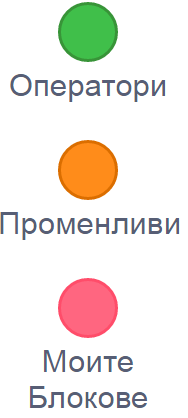 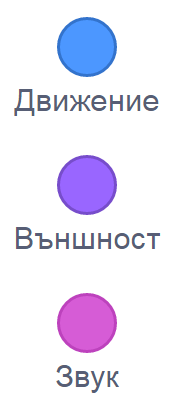 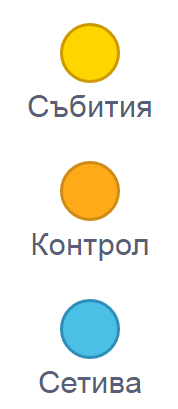 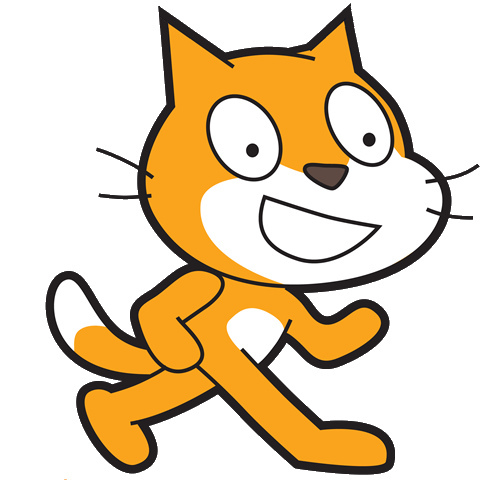 Героите в Scratch имат три вида движения: 
 движения на части от героя без промяна на местоположението му – използват се различни костюми на героя
 движения с промяна на местоположението му. 
 движения с промяна на части от героя и местоположението му. 
При работа с героите може да групирате тематично движенията и да им измислите имена, например – скачай (скок), падай (падане), танцувай (танц). Може многократно да използвате тези движения, като ги оформите като подпрограми.
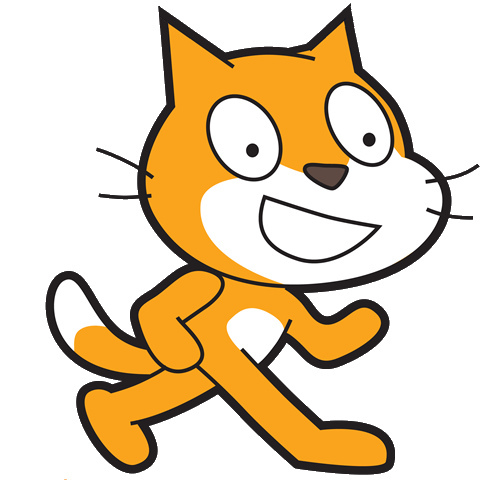 Подпрограмата в различните езици се нарича с различно име – собствен блок, функция или друго. В Scratch тя се реализира чрез собствен блок. Блокът се създава от групата блокове Моите блокове, има име и може да има едно или няколко полета за въвеждане на число, текст или условие, наречени параметри. След създаването му той се появява в групата Моите блокове и се използва както всички останали блокове.
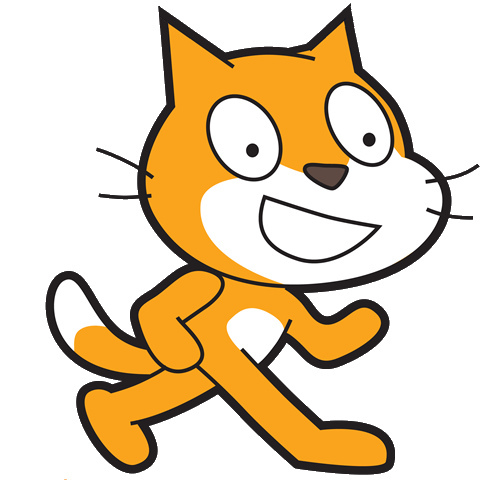 Предимства на подпрограмите 
Позволяват разделянето на сложна задача на няколко по-лесни подзадачи. 
Създават се веднъж и лесно се редактират. 
Намаляват дублиращия се код в програма. 
Правят кода на програмата по-прегледен и с това се намалява допускането на грешки. 
Използват се многократно с различни стойности на параметрите
От меню Моите Блокове можем да създадем собствени блокове. Те се наричат още подпрограми.
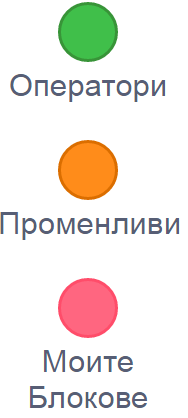 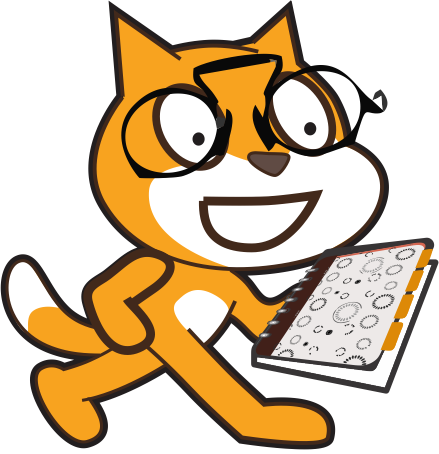 Те могат да включват блокове от други менюта или пък други, вече създадени от нас, блокове.
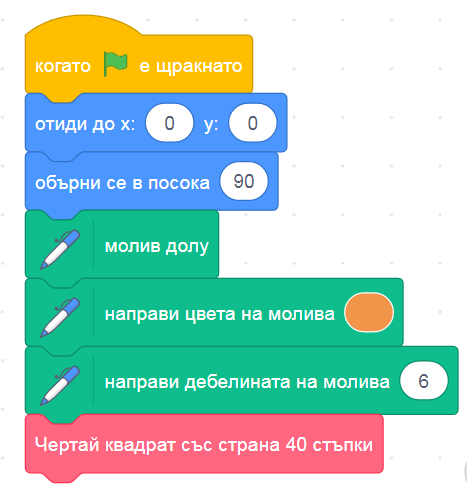 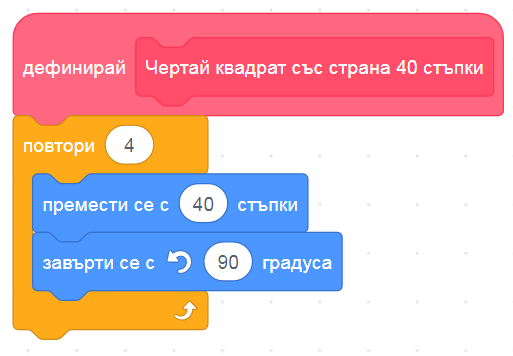 Собствените блокове са полезни, когато в кода има многократно повтарящи се части.
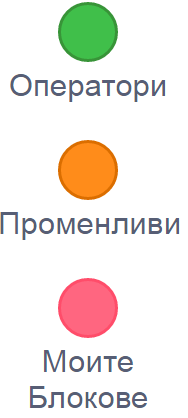 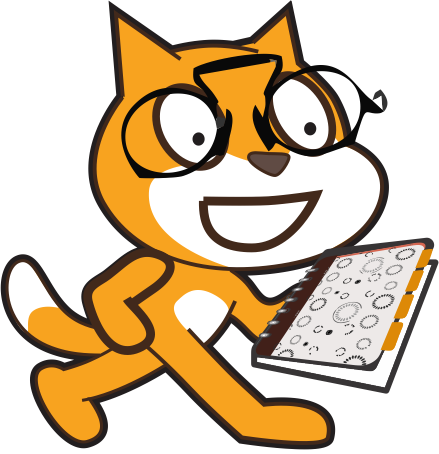 Така се намалява размера на кода и той става по-четим, по-лесен за управление.
За да създадем собствен блок, трябва да изберем менюто Моите блокове.
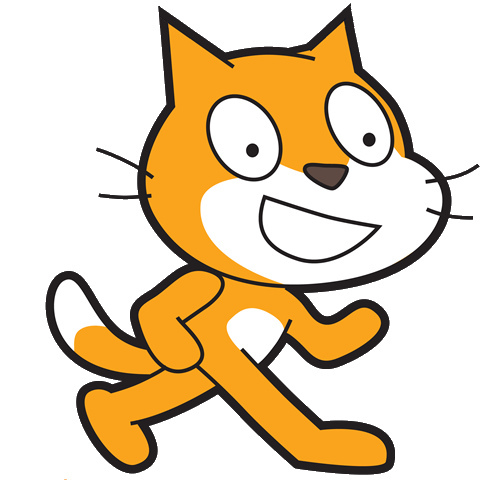 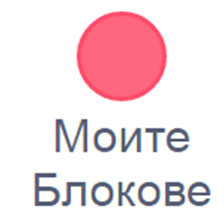 В списъка с блокове се появява бутон Създаване на блок.
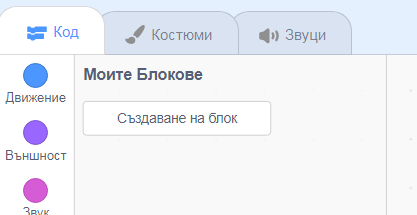 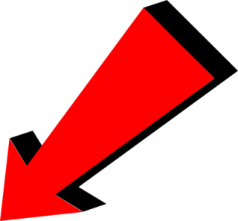 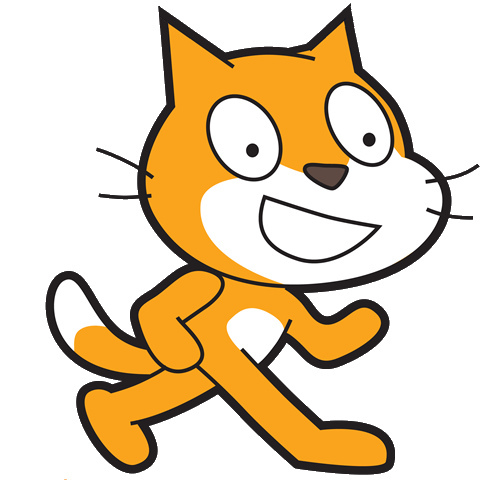 В отворения прозорец въвеждаме име на нашия блок и потвърждаваме с Добре.
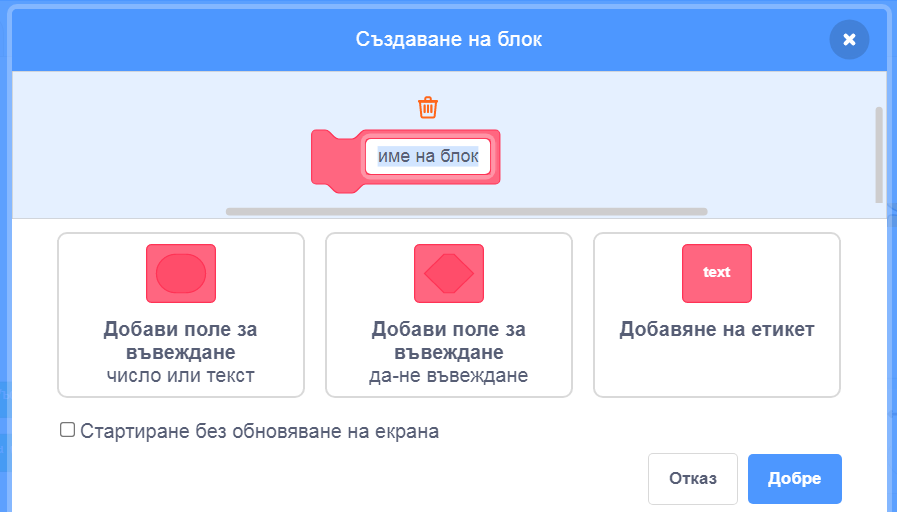 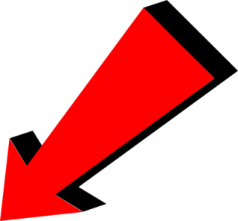 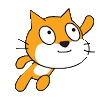 Препоръчително е името на собствения блок и параметрите да подсказват какво е предназначението му.
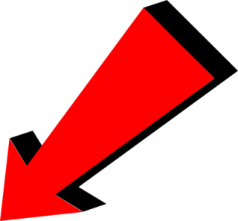 [Speaker Notes: Трик за професионалисти Препоръчително е името на собствения блок и параметрите да подсказват какво е предназначението му.]
В полето за писане на код се появява розов блок дефинирай. Към него добавяме необходимите блокове.
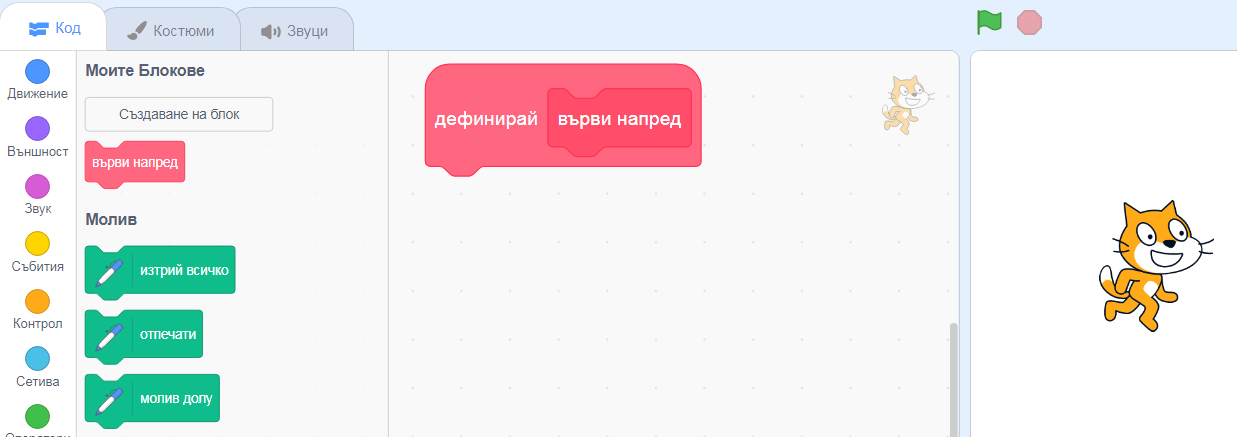 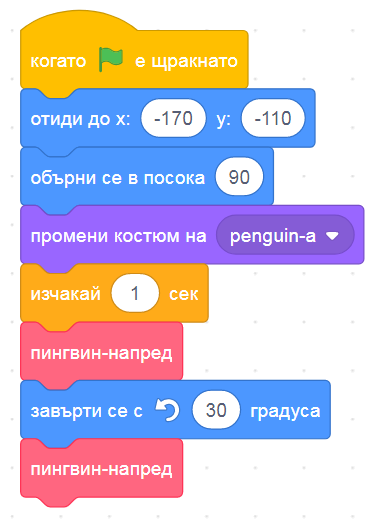 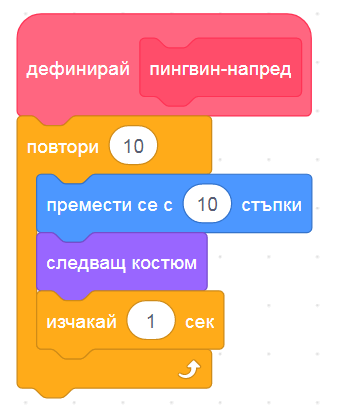 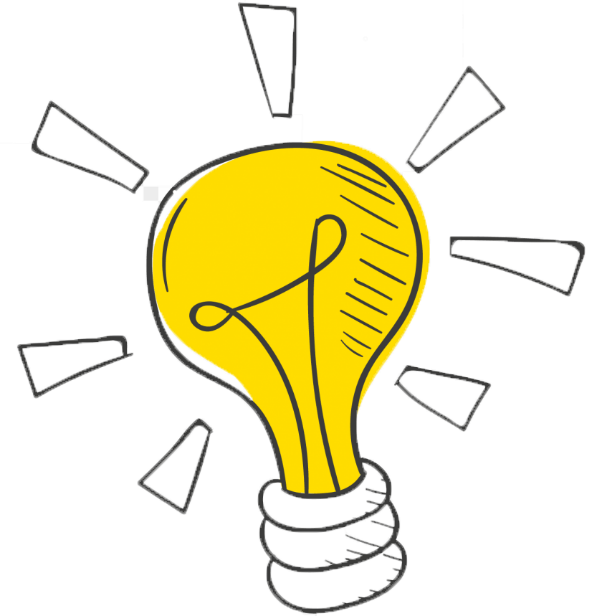 Собствените блокове действат само за героя или сцената, за която са създаени. За да ги използваме за друг герой, трябва да копираме кода и да сменим името на блока.
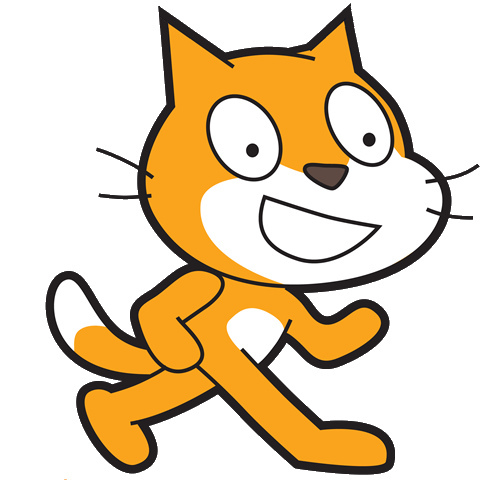 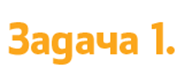 Изберете подходяща сцена и герой пингвин майка и пингвин дете.
Задайте начална позиция за майката х: -150 и у: -70,
а за детето
х: 100 и у: -40.
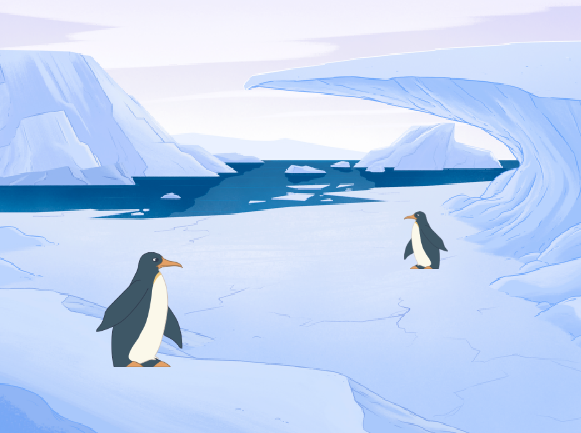 Пингвинчето подскача и чака мама да иде при него.
Направете собствен блок „скачай“ за малкото пингвинче и „върви напред“ за майката.
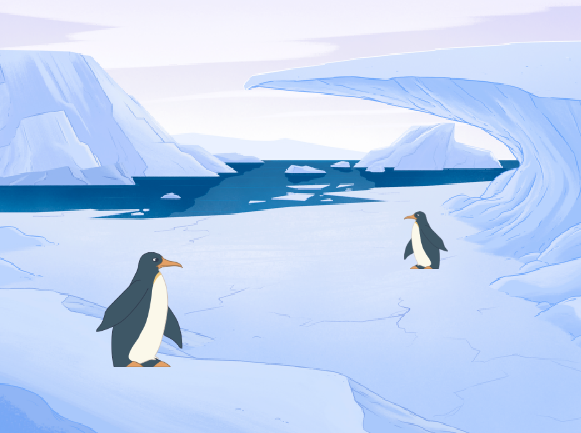 код за майката пингвин:
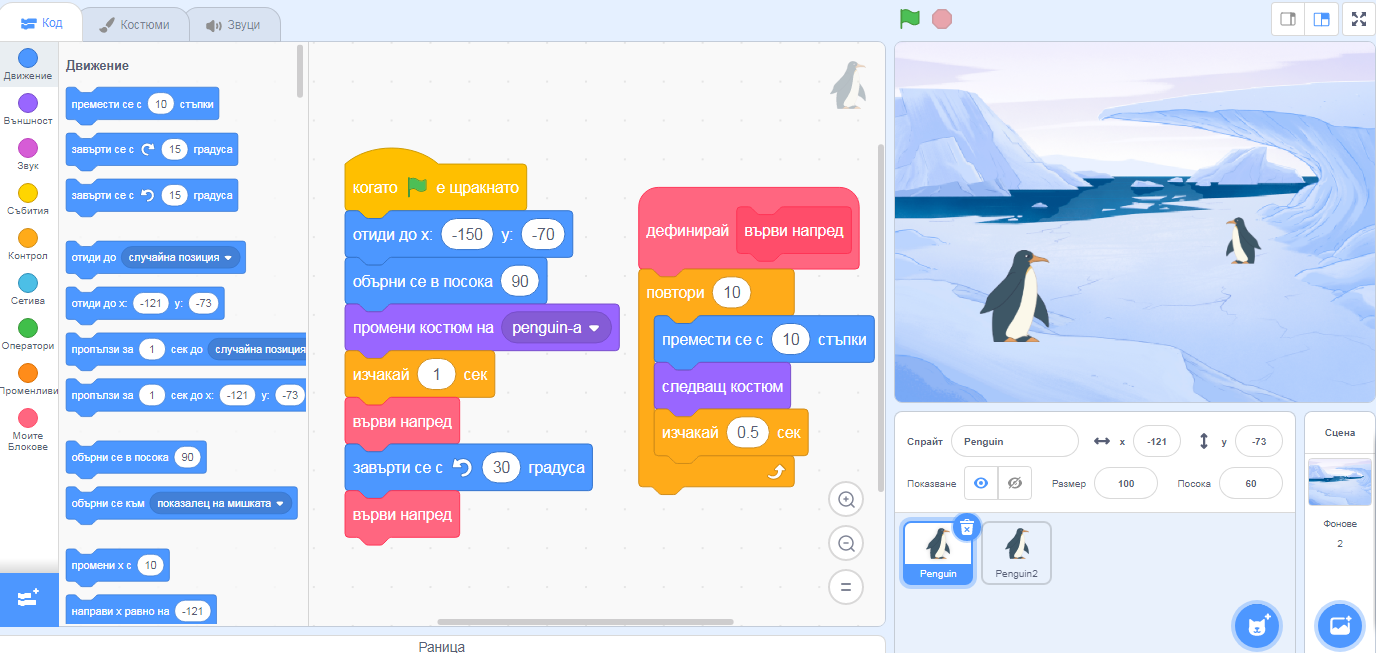 код за детето пингвин:
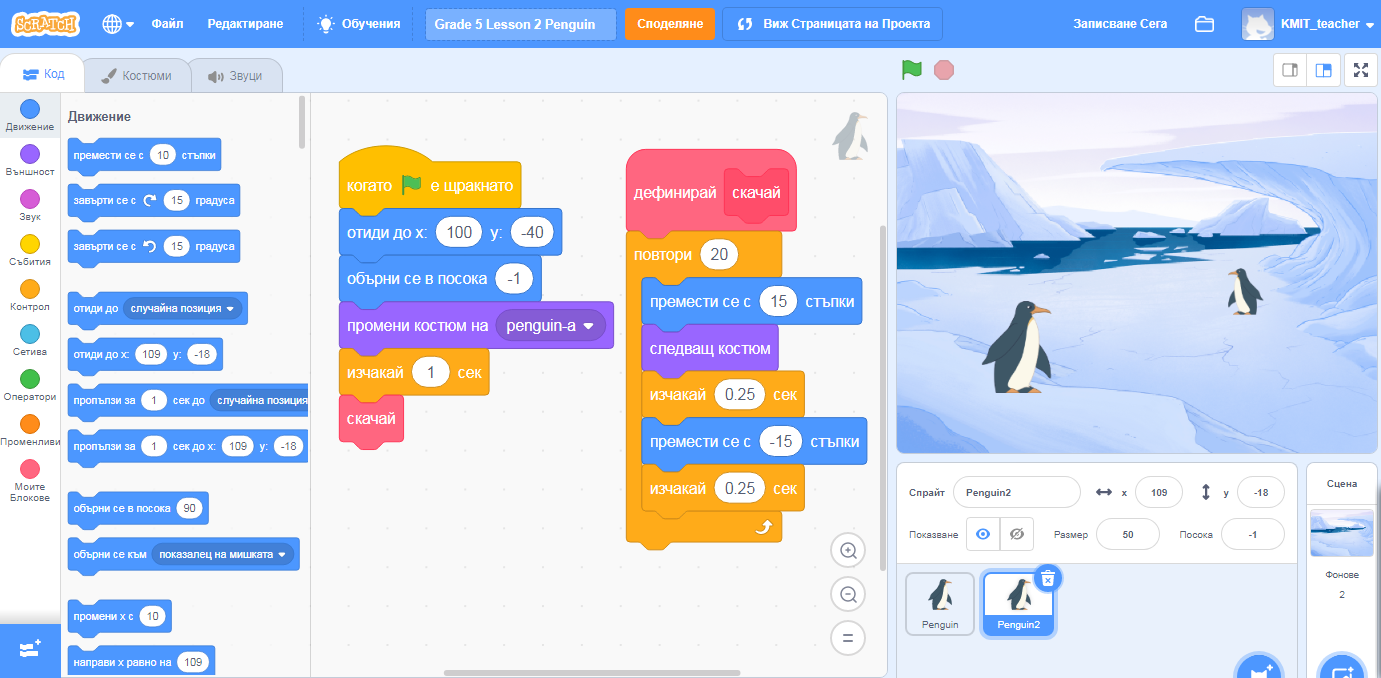 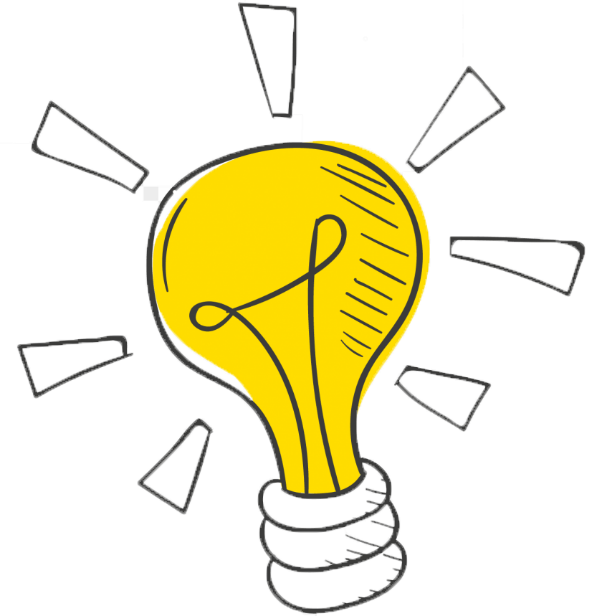 За да редактирате дефиницията на вече създаден блок:
щракнете с десния бутон на мишката върху блока дефинирай;
изберете Редактиране;
в отворилия се прозорец за създаване на собствен блок направе- те съответните промени.
За да изтриете дефиницията на собствен блок:
премахнете блока от кода;
щракнете с десния бутон на мишката върху дефиницията му и изберете Изтрий Блок.
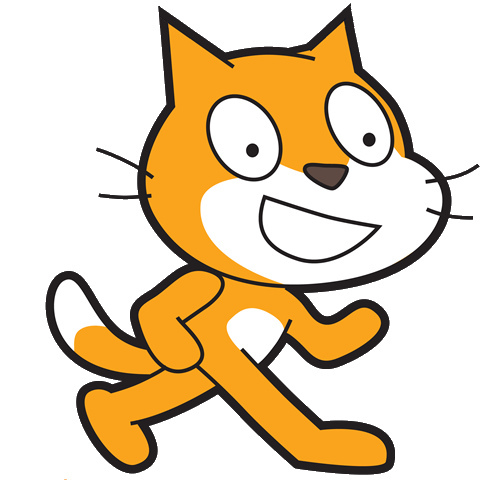 Блок многоъгълник с два параметъра
Редактиране на собствен блок.
Можете да редактирате вече създаден собствен блок – от контекстното му меню изберете Редактиране
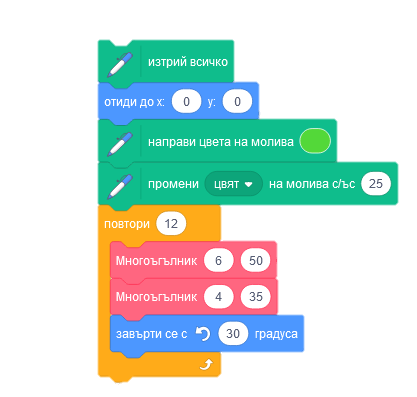 В нов проект експериментирайте в блока многоъгълник със стойностите на страните и дължините на страните, така че да изчертаете окръжност
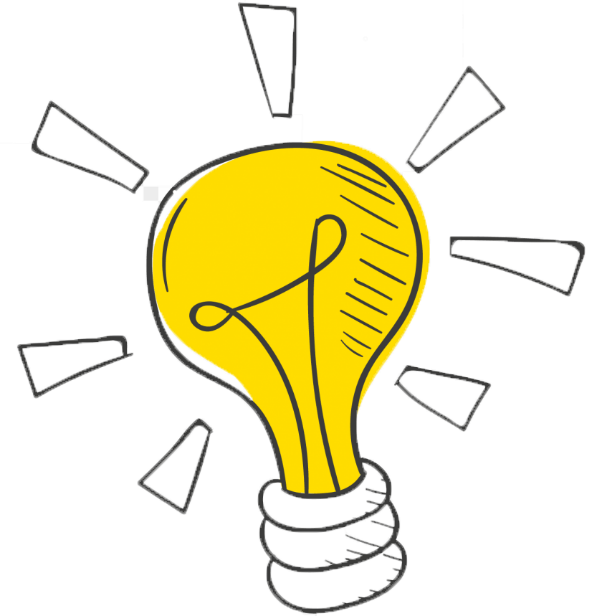 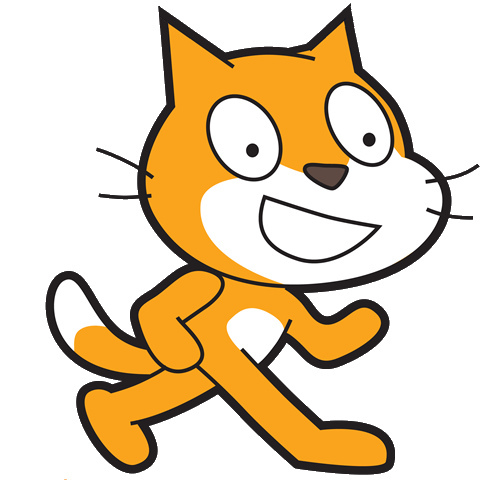 https://scratch.mit.edu/projects/639558915
Речник
Define – Дефинирай
Make block – Създай блок My Blocks – Моите блокове Run without screen refresh –
Стартиране без обновяване на екрана
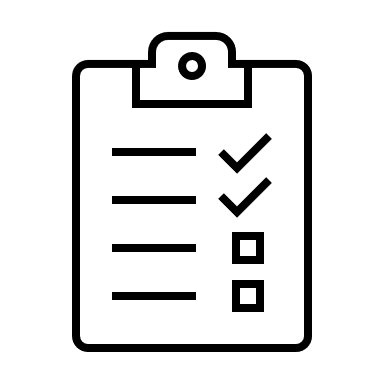 Отворете файла figures_1. Стартирайте кода. Проследете движението на червената точка. Редактирайте дефиницията на блока Чертай квадрат със страна 40 стъпки, като изберете опцията Стартиране без обновяване на екрана. Как се визуализира квадратът? 
 Отворете файла pеnguins_1. Променете кода на големия пингвин, като създадете собствен блок за придвижването му. Използвайте блока, за да придвижите малкия пингвин по стъпките на големия пингвин. 
 Отворете файла balloon_1. Създайте блок за придвижване на балона нагоре с 15 стъпки и смяна на костюмите му. Създайте блок за задаване на начална позиция на балона долу в центъра на сцената. Балонът да се движи постоянно и когато докосне ръб на сцената, да се връща в началната си позиция.
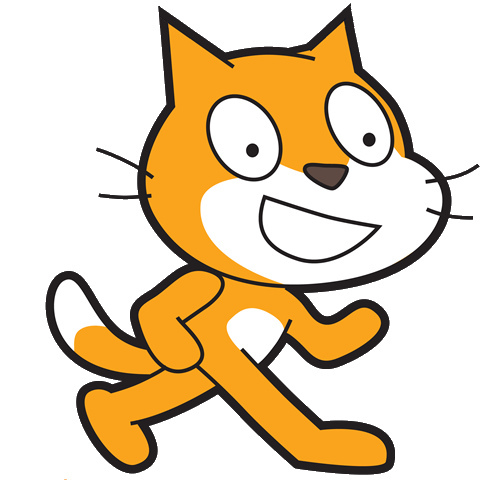 До следващия път!
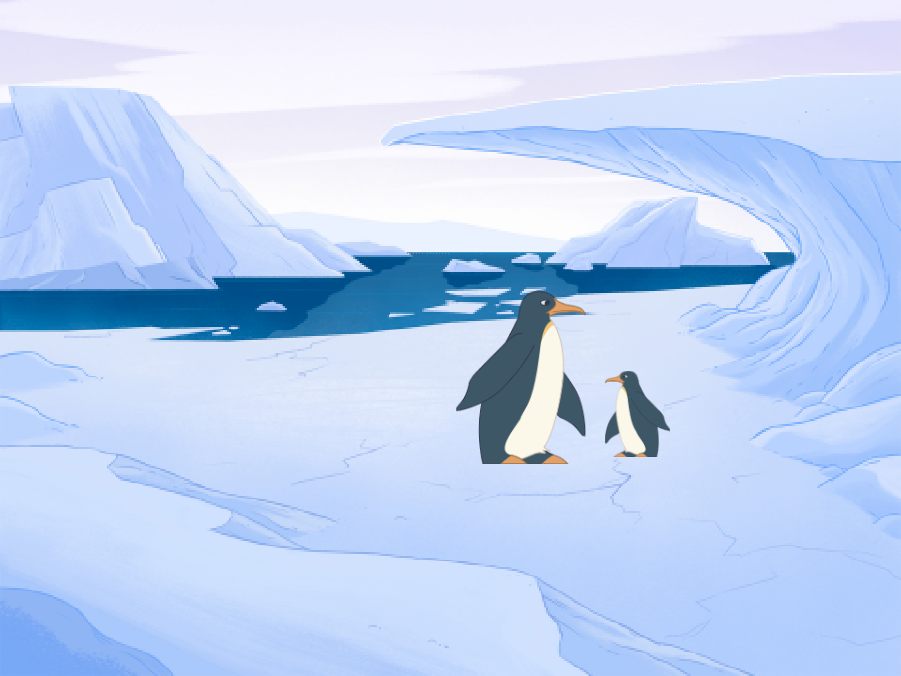 Проучи каква е ролята на етикетите при създаване на собствен блок?
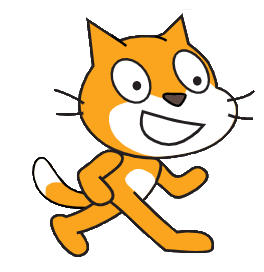